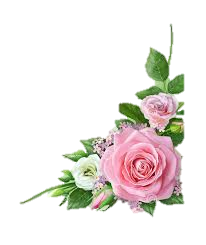 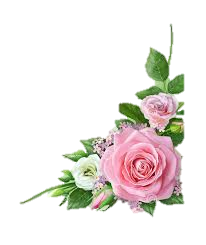 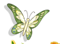 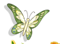 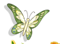 স্বাগতম
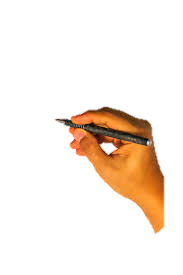 স্বাগতম
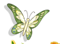 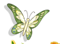 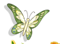 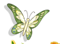 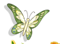 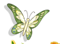 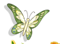 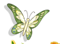 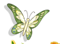 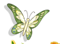 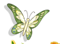 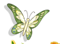 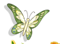 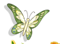 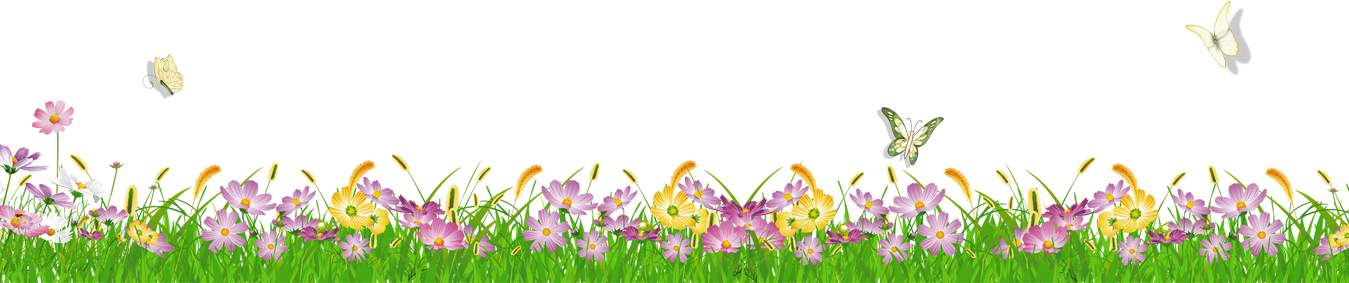 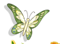 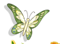 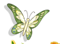 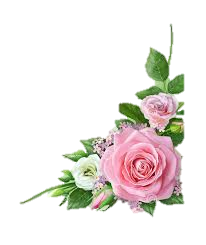 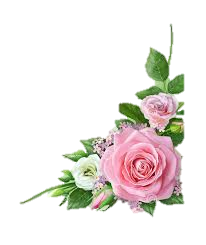 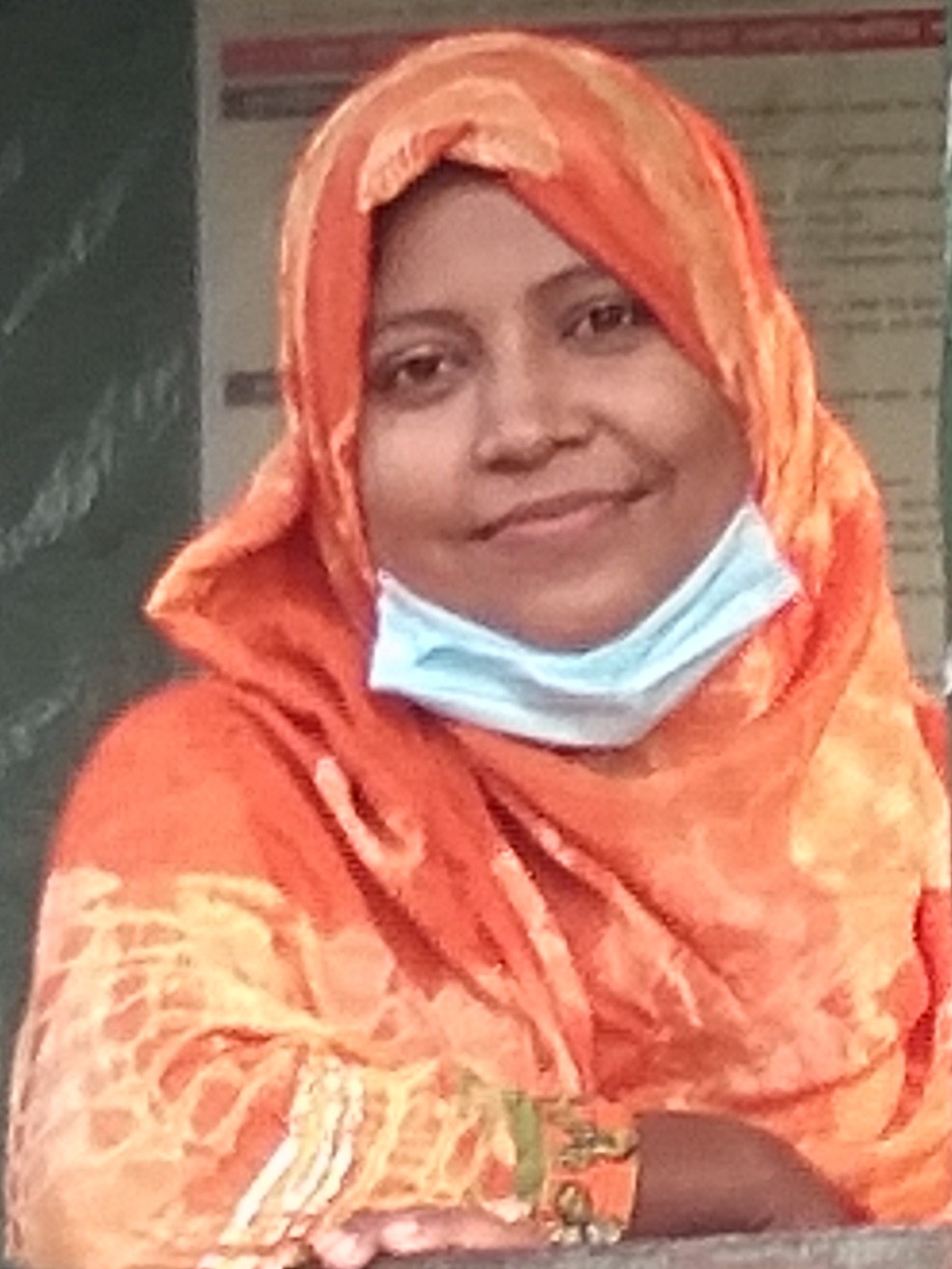 শিক্ষক পরিচিতি
সুখিনূর আক্তার
সহকারি শিক্ষক
৫নং উয়ারী সরকারি প্রাথমিক বিদ্যালয়
লৌহজং মুন্সীগঞ্জ
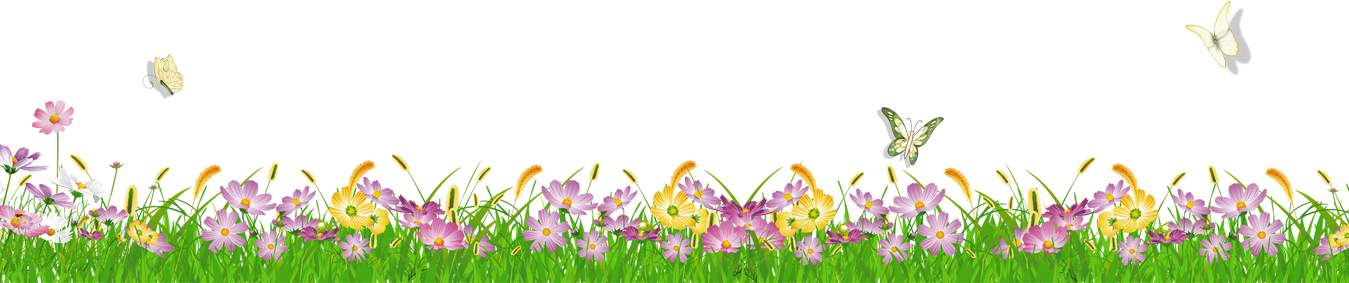 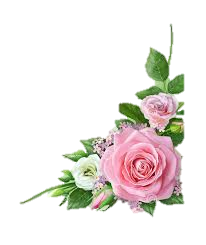 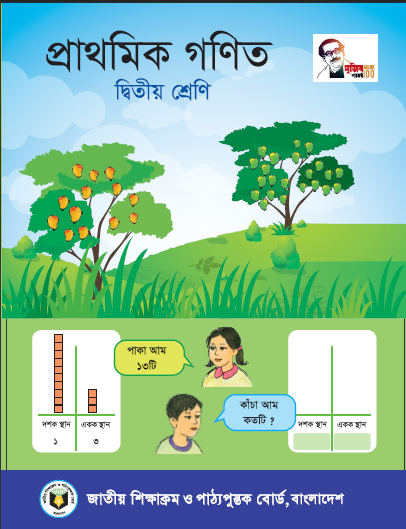 পৃষ্ঠা ৫৬
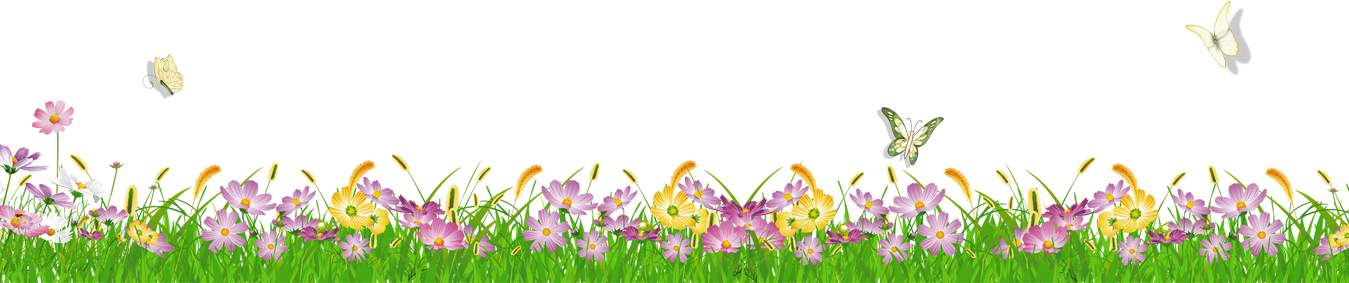 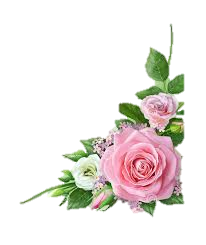 শিখনফলঃ
১২.১উপকরন ব্যাবহার করে গুণ করতে পারবে।
১২.২ গুণের নামতা (১-১০) বলতে ও ব্যাবহার করতে পারবে।
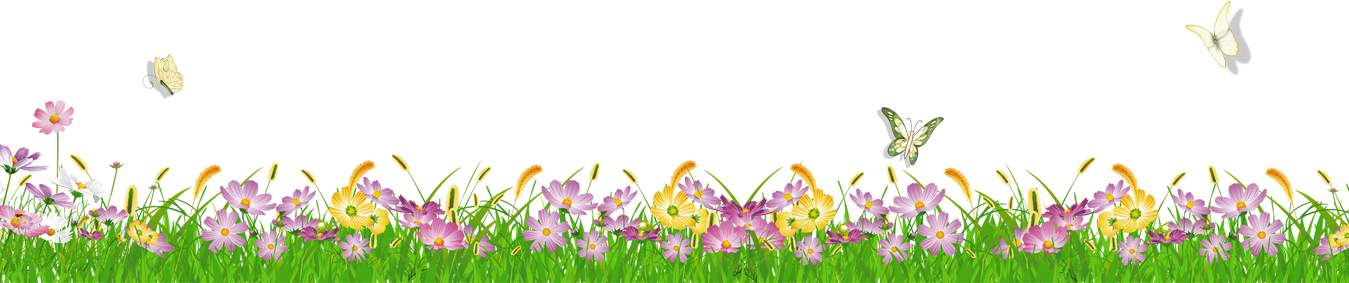 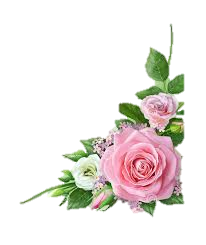 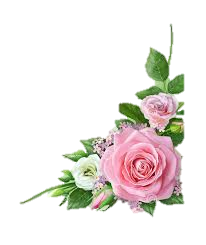 ১০ এর নামতা
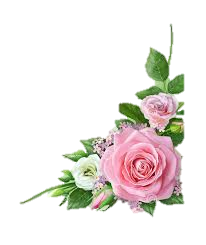 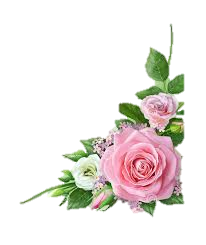 ১০ এর গুণের নামতা
   ১০X১=১০
   ১০X২=২০
   ১০X৩=৩০
   ১০X৪=৪০
   ১০X৫=৫০
   ১০X৬=৬০
   ১০X৭=৭০
   ১০X৮=৮০
   ১০X৯=৯০
   ১০X১০=১০০
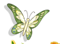 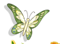 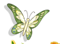 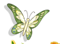 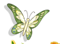 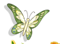 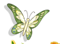 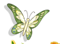 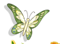 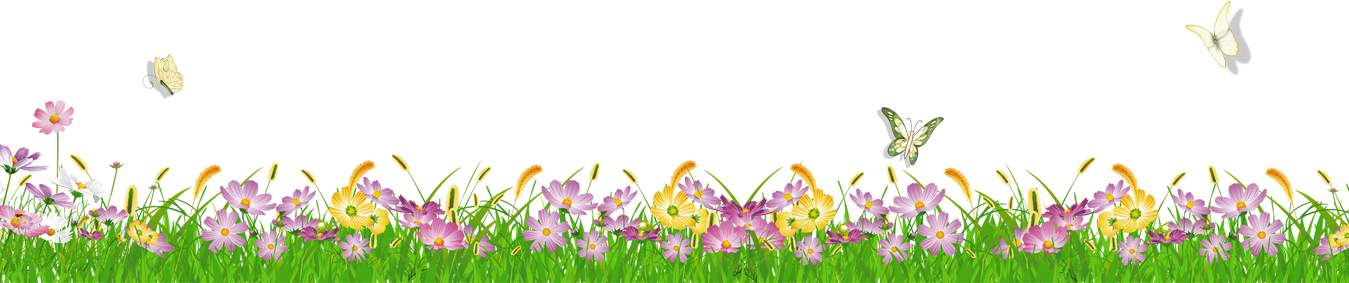 ১০
১০
৫
৫
২
৮
৩
৭
৪
৬
একজন মানুষের দুই হাতে ১০টি আঙ্গুল আছে ।এরকম ৮ জন মানুষের হাতে কতটি আঙ্গুল রয়েছে?
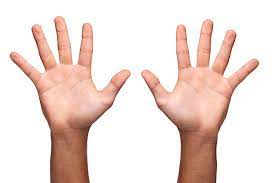 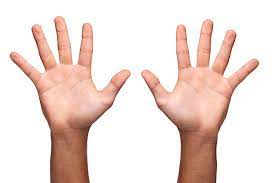 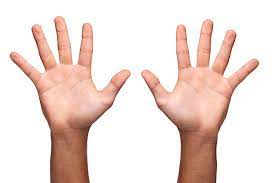 ১০X৮=৮০
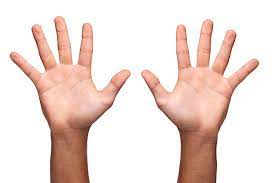 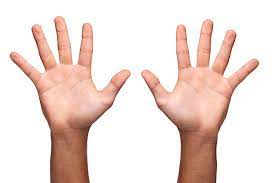 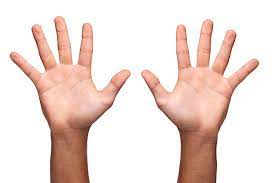 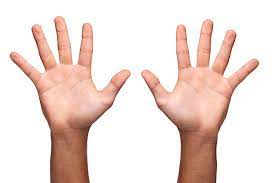 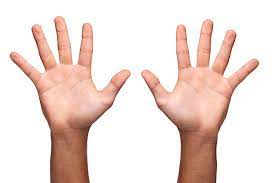 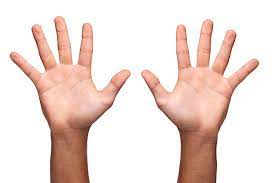 Thank you so much
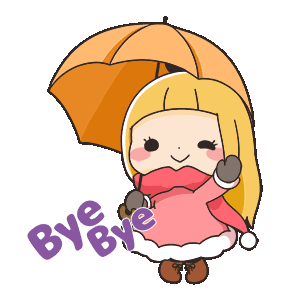 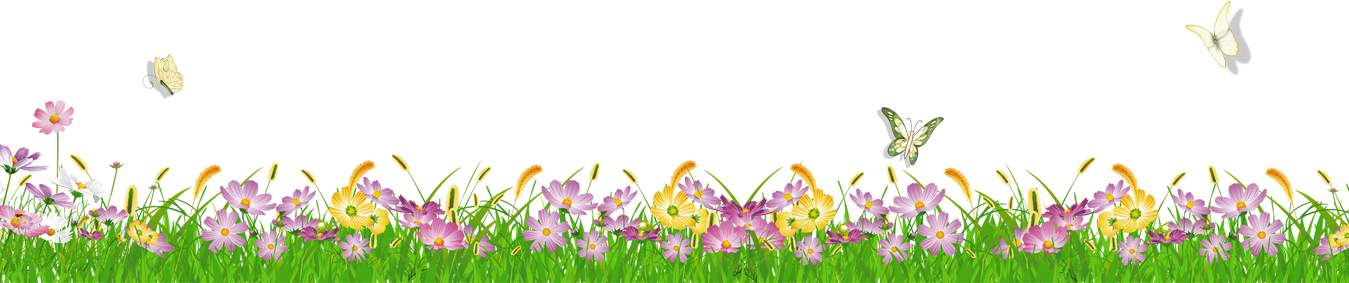